CSE 486/586 Distributed SystemsGoogle Spanner
Steve Ko
Computer Sciences and Engineering
University at Buffalo
Recap
Digital certificates
Binds a public key to its owner
Establishes a chain of trust
TLS
Provides an application-transparent way of secure communication
Uses digital certificates to verify the origin identity
Authentication
Needham-Schroeder & Kerberos
2
Google Spanner
Geo-distributed database
Multiple datacenters, not just a single cluster
Like Dynamo, it’s a combination of traditional techniques with some new twists.
Traditional concepts used
Distributed transactions
Paxos
Two-phase locking
Two-phase commit
Linearizability (well, this is more of a property.)
New twists
Relational data model + key-value store
TrueTime used for synchronization and consistency
3
[Speaker Notes: What does Spanner prefer? Availability or consistency? Among the concepts, what concepts point to the answer? Dynamo & Spanner deal with different application scenarios.]
Google Spanner
Overcomes limitations of two other storage systems popular in Google---Bigtable and Megastore.
Bigtable does not support strong consistency, only eventual.
Bigtable’s data model is not easy to maintain.
Megastore provides strong consistency and easier-to-maintain data model (more like a relational database), but low performance.
Gmail, Picasa, Calendar, Play Store, AppEngine all used Megastore then.
Transaction support brings lots of benefit.
4
System Overview
Universes and Zones
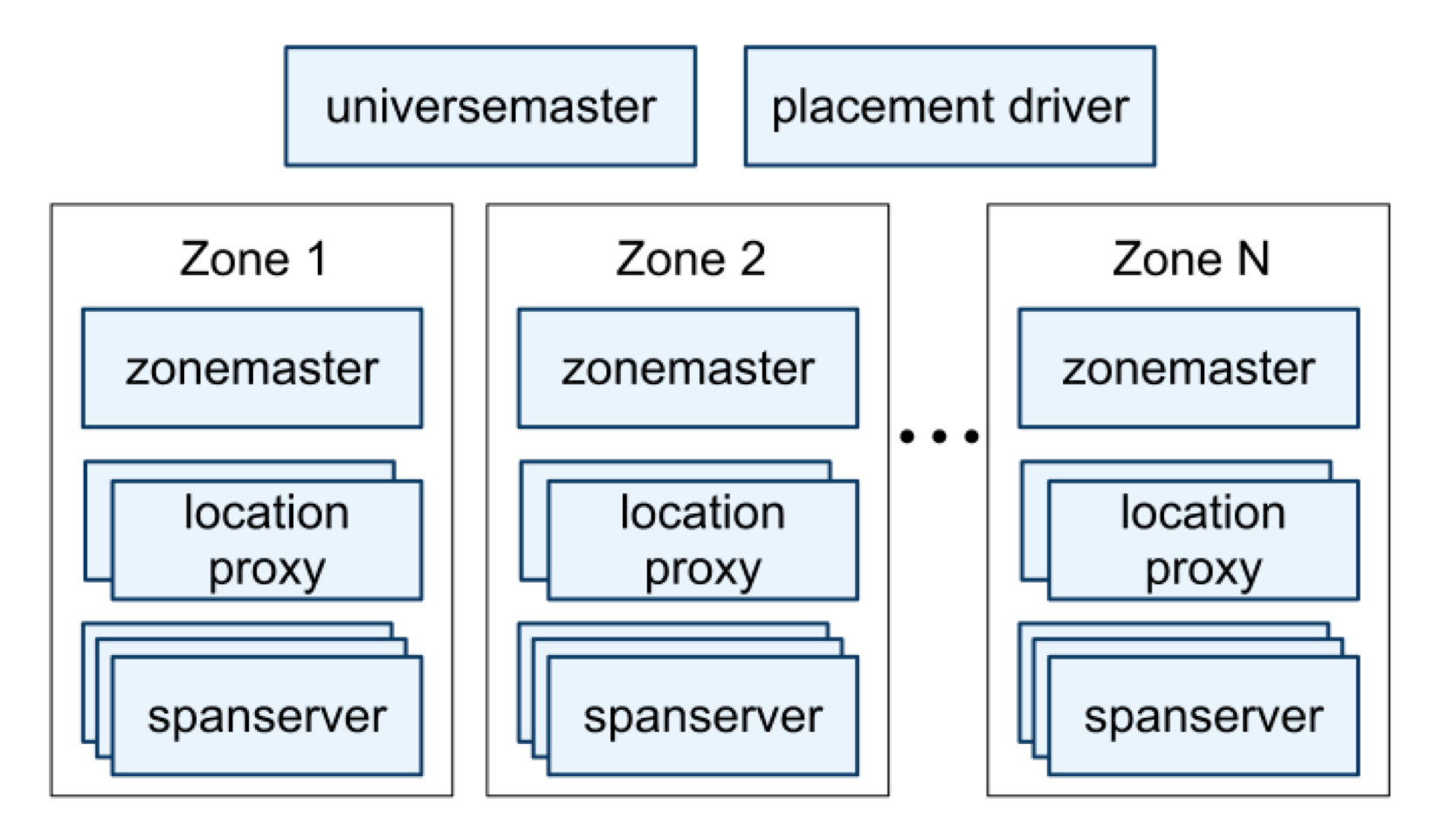 5
[Speaker Notes: Universe master: control and debugging console
Placement master: data movement controller
Zonemaster assigns data to spanservers
Spanservers store/serve data. There are up to several thousands of spanservers per zone.
Location proxies are used by clients to locate which spanservers.]
Data Model
Spanservers manage tablets (100~1000).
A table contains multiple, mostly contiguous, of: (key, timestamp) -> value
This makes it more like a multi-version database than a key-value store.
Relational data mode & support for SQL-like queries
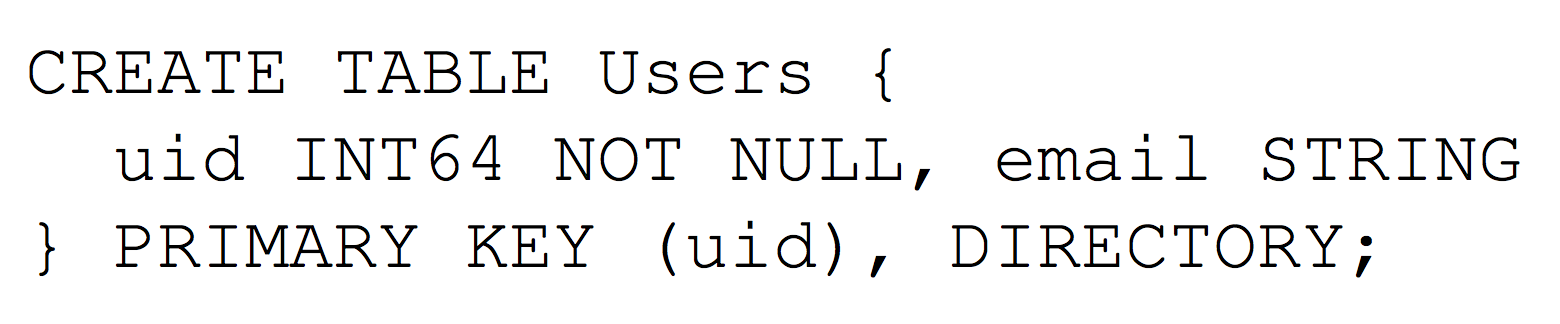 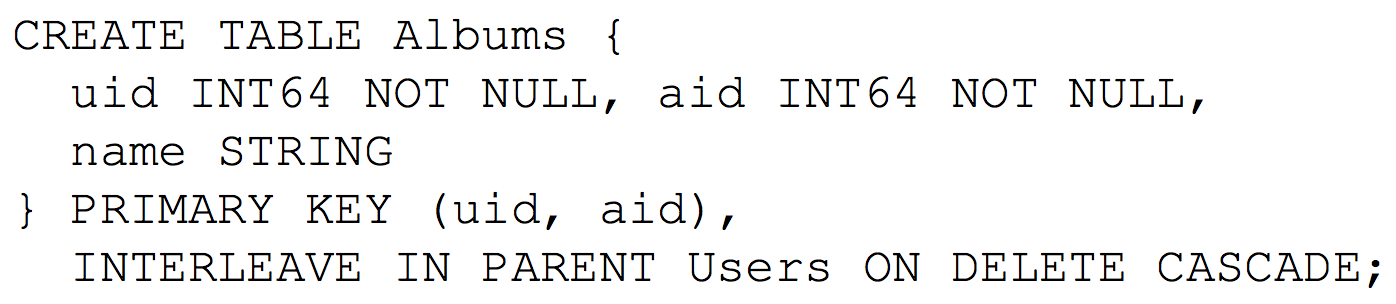 6
Spanserver
Combination of many techniques
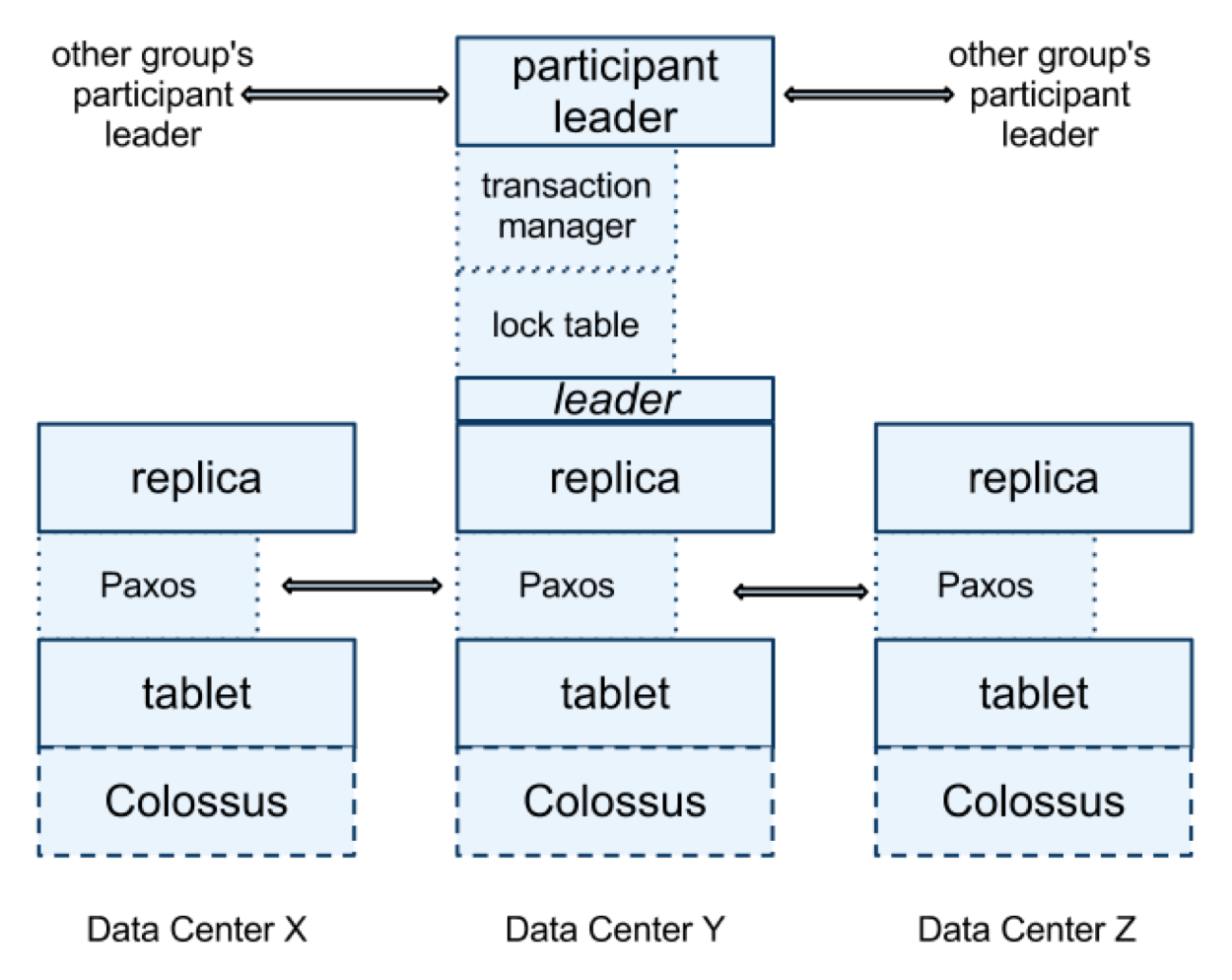 Paxos Group
7
[Speaker Notes: Replicas elect a leader.
Replicas run Paxos for replication consistency.
The leader has a lock table that implements two-phase locking.
The leader becomes the transaction manager that uses the lock table to support distributed transactions.
The participant leaders, if involved in a distributed transaction, perform two-phase commit.]
CSE 486/586 Administrivia
PA4 due 5/9
Final: 5/14, Wednesday, 3:30pm – 6:30pm
Norton 112
8
Paxos Group Leader Election
The leader election uses leases.
Protocol
A potential leader sends requests to others.
Others reply back with lease votes.
If the requester receives a quorum, it becomes the leader.
9
[Speaker Notes: A lease is a soft state.
Soft state vs. hard state?
A lease has a benefit when the server fails. It expires automatically.]
Transactions
Read-write transactions
Combination of reads and writes
Standalone writes
Read-only transactions
Only reads
Pre-declared
Snapshot reads
Reads of a past version, not the most up-to-date version
A client-specified timestamp, upper-bounded, or Spanner-picked.
10
Transaction Ordering
Necessary guarantee for linearizability
If T1 finishes before T2, then T2 should see the result of T1.
Spanner uses physical time to achieve this.
Each transaction gets a physical (not logical) timestamp.
Transactions are ordered based on their timestamps.
Spanner’s Paxos group decides in what order transactions should be committed according to the timestamps.
Transaction ordering guarantee
If T1 commits at time1 and T2 starts at time2 where time1 < time2, then T1’s timestamp should be less than T2’s.
What is critical in this scenario?
Physical time synchronization!
11
Time Synchronization: TrueTime
Each data center has
GPS and atomic clocks
These two provide very fine-grained clock synchronization down to a few milliseconds.
Every 30 seconds, there’s maximum 7 ms difference.
Multiple synchronization daemons per data center
GPS and atomic clocks can fail in various conditions.
Sync daemons talk to each other within a data center as well as across data centers.
TrueTime API exposes uncertainty.
TT.now(): returns an interval [earliest, latest]
TT.after(t): true if t has definitely passed
TT.before(t): true if t has definitely not arrived
12
TrueTime for Transaction Ordering
This is simplified.
Principle: using TrueTime, always pick a clock value that is not uncertain.
Commit timestamp is assigned after a commit request is received at the coordinator leader.
For transaction T(i), pick S(i) > TT.now().latest: this ensures that actual TT.now() has definitely passed.
The coordinator leader starts two-phase commit.
This takes time and at some point of time all commits will be done.
The coordinator leader makes sure that no read can read the outcome of the commit until TT.after(S(i)) is true.
This makes sure that the commit time has definitely passed.
13
Combatting Replica Asynchrony
Asynchrony still exists in replicas, i.e., different replicas proceed at different speeds.
Some replicas can be ready to serve a write, some others might not.
Each replica maintains safe time (t_safe).
t_safe means up to what time the replica is up-to-date.
Replica can serve read requests up to the safe time value.
A read request at time t can be served at a replica when t_safe >= t.
Safe time is basically the timestamp from the last fully-committed, fully-replicated transaction (write).
14
Some Performance Numbers
Read/write across data centers within 1 ms latency




Two-phase commit (transactions)
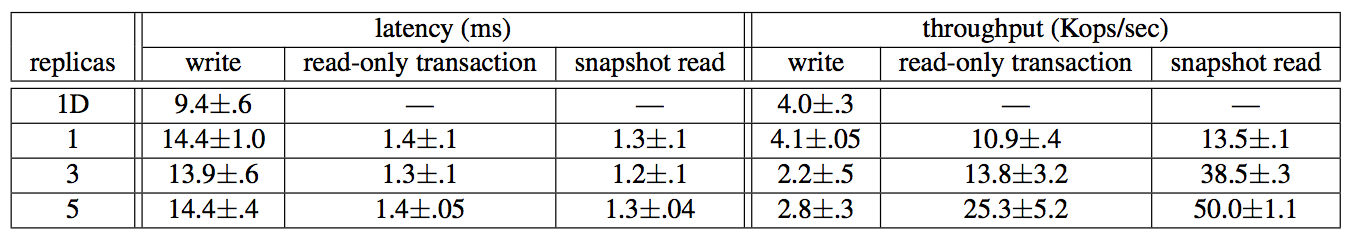 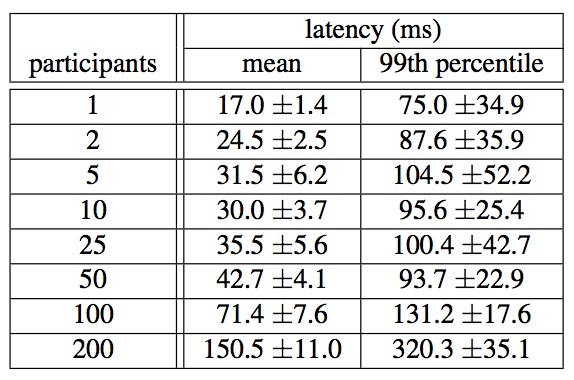 15
TrueTime Performance
Clock difference distribution
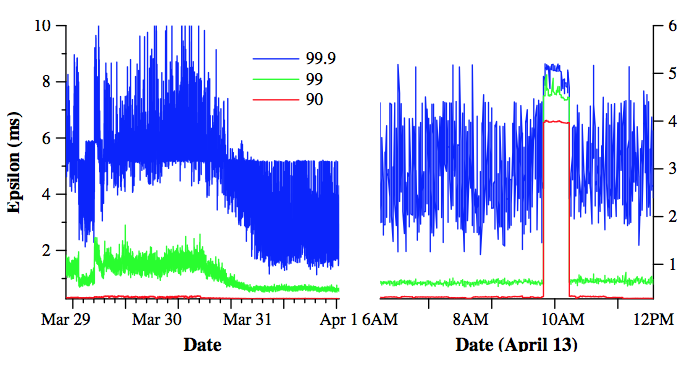 16
F1-Perceived Latency
F1 is Google’s ad backend
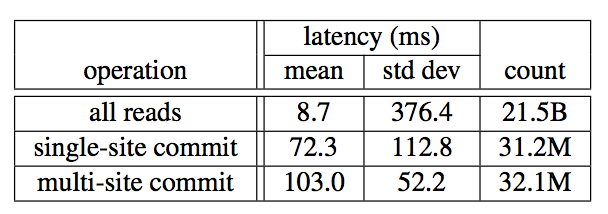 17
Summary
Spanner
Geo-distributed database
Supports a relational data model with a SQL-like language
Supports distributed transactions with linearizability
Transaction ordering for linearizability
TrueTime-based timestamps
Principle: using a time value that is certain
TrueTime
TT.now() returns an interval [earliest, latest].
TT.after(t) is true if t has definitely passed.
TT.before(t) is true if t has definitely not arrived.
18
Acknowledgements
These slides contain material developed and copyrighted by Indranil Gupta (UIUC), Jennifer Rexford (Princeton) and Michael Freedman (Princeton).
19